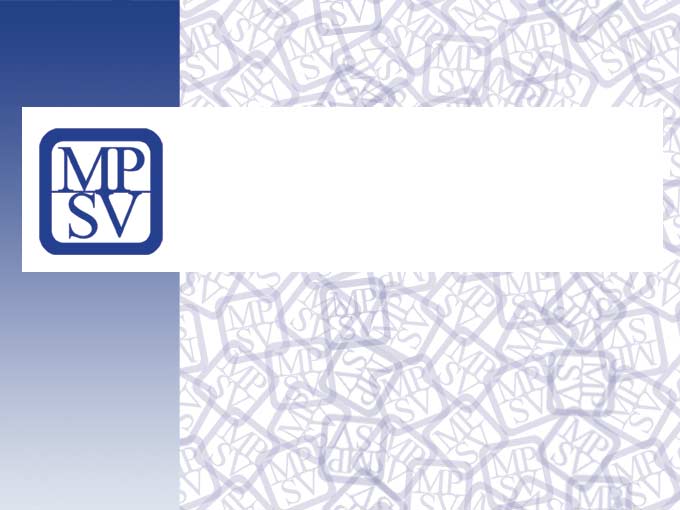 Úvod do problematiky domácího násilí v kontextu činnosti OSPOD

Brno, 7. dubna 2016
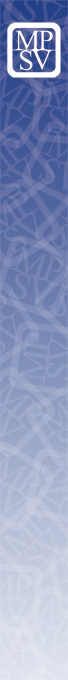 Počet případů DN řešených OSPOD
Počty případů domácího násilí, kterého byly přítomny nezletilé děti a které byly řešeny OSPOD:




     Zdroj: Statistické výkazy V (MPSV) 20-01 o výkonu sociálně-právní ochrany dětí
Zdroj: Statistické výkazy V (MPSV) 20-01 o výkonu sociálně-právní ochrany dětí


Nejvíce případů je zaznamenáváno v Moravskoslezském kraji, Jihomoravském kraji, Ústeckém kraji a Středočeském kraji, nejméně v Královéhradeckém kraji, Karlovarském kraji a Pardubickém kraji.
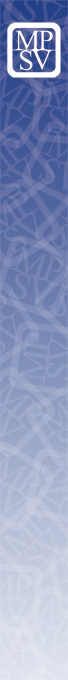 Zákonná úprava činnosti OSPOD ve vztahu k DN
§ 6 písm. g) zákona č. 359/1999 Sb., o sociálně-právní ochraně dětí (ve znění novely provedené zákonem č. 134/2006 Sb., s účinností od 1. 6. 2006):

„Sociálně-právní ochrana se zaměřuje zejména na děti, 
„(g) které jsou ohrožovány násilím mezi rodiči nebo jinými osobami odpovědnými za výchovu dítěte, popřípadě násilím mezi dalšími fyzickými osobami; 
	   Pachatel násilí je osobou, která ohrožuje příznivý vývoj dítěte a dopouští se psychického týrání dítěte.
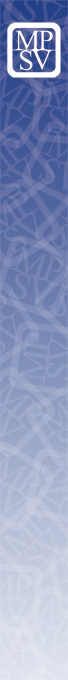 Oznamovací povinnost OSPOD
§ 51 odst. 5 písm. b) zákona č. 359/1999 Sb., o sociálně-právní ochraně dětí (s účinností od 1. 6. 2006):
„Orgán sociálně-právní ochrany je povinen
b) orgánu činnému v trestním řízení oznamovat skutečnosti nasvědčující tomu, že byl spáchán na dítěti trestný čin, nebo že dítě bylo použito ke spáchání trestného činu, nebo že dochází k násilí mezi rodiči, jinými osobami odpovědnými za výchovu dítěte a dalšími fyzickými osobami v domácnosti obývané dítětem, nebo že není plněna vyživovací povinnost k dítěti;“              Oznamovací povinnost platí pro všechny  OSPOD bez ohledu na to, zda se jedná o podezření na spáchání trestného činu.
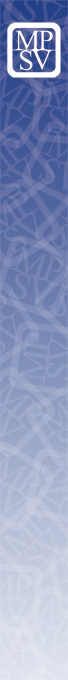 Oznamovací povinnost OSPOD
Úmluva Rady Evropy č. 210 o prevenci a potírání násilí na ženách a domácího násilí (tzv. Istanbulská úmluva, schválena usnesením vlády č. 114 ze dne 8. 2. 2016):
„Článek 27 – Ohlašování
Strany učiní nezbytná opatření k vybídnutí kohokoli, kdo se stal svědkem aktu násilí spadajícího do působnosti této úmluvy, anebo kdo má rozumný důvod se domnívat, že takovýto akt byl spáchán anebo lze očekávat, že bude spáchán v budoucnu, aby tuto skutečnost ohlásil kompetentním organizacím či úřadům.
Článek 28 – Ohlašovací povinnost odborníků
Strany učiní nezbytná opatření k tomu, aby pravidla důvěrnosti vyplývající ze zákonů dané země nebránila pracovníkům určitých profesí, při respektování vhodných podmínek, ohlásit kompetentním organizacím či úřadům, že mají důvodné podezření že došlo ke spáchání závažného násilného činu, spadajícího do působnosti této úmluvy, a lze do budoucna očekávat, že budou spáchány další závažné násilné činy.“
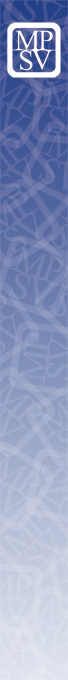 Spolupráce s intervenčními centry
§ 51 odst. 5 písm. a) bod 8. zákona č. 359/1999 Sb., o sociálně-právní ochraně dětí (s účinností od 1. 1. 2013):
„Orgán sociálně-právní ochrany je povinen 
na žádost poskytnout 
8. intervenčnímu centru údaje, které má orgán sociálně-právní ochrany o osobě ohrožené násilným chováním pro účely poskytování pomoci této osobě intervenčním centrem podle zákona o sociálních službách,
               Údaje je třeba poskytnout IC na jeho žádost i bez souhlasu osoby ohrožené násilím, neboť je pro tento případ prolomena povinnost mlčenlivosti zaměstnanců OSPOD.
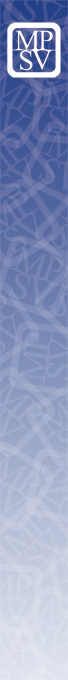 Povinnost mlčenlivosti o osobě ohrožené DN
§ 57 odst. 1 zákona č. 359/1999 Sb.,  o sociálně-právní ochraně dětí (s účinností od 1. 6. 2006):
„Zaměstnanci orgánu sociálně-právní ochrany a zaměstnanci obce s rozšířenou působností zařazení do obecního úřadu jsou povinni zachovávat mlčenlivost o místu pobytu rodiče, který se stal obětí domácího násilí v rodině s dítětem… Zaměstnanci jsou povinni zachovávat mlčenlivost i po skončení pracovněprávního vztahu. Povinnosti zachovávat mlčenlivost mohou být zaměstnanci zproštěni pouze tím, v jehož zájmu tuto povinnost mají, a to písemně s uvedením rozsahu a účelu.“
               Jakékoliv údaje, které by mohly vést ke zjištění místa pobytu ohroženého rodiče, musí být vedeny mimo spisovou dokumentaci o dítěti ve zvláštní podkladové složce.
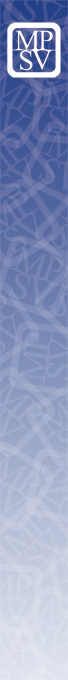 Aktivní legitimace k podání návrhu na PO
§ 16 odst. 2 zákona č. 359/1999 Sb.,  o sociálně-právní ochraně dětí (s účinností od 1. 1. 2014):
„(2) Jestliže je dítě vystaveno tělesnému nebo duševnímu násilí ze strany rodiče nebo jiné osoby, která žije s dítětem ve společné domácnosti, může obecní úřad obce s rozšířenou působností podat jménem dítěte soudu návrh na vydání předběžného opatření na uložení opatření k ochraně dítěte před domácím násilím70).
7O) § 400 zákona č. 292/2013 Sb., o zvláštních řízeních soudních.
                OSPOD podává návrh na vydání PO jménem ohroženého dítěte mladšího 16 let (nikoliv svým jménem jako u jiných návrhů soudu), pokud návrh jménem dítěte nepodá zákonný zástupce nebo advokát na základě plné moci.
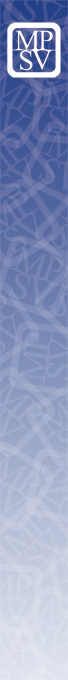 Poskytování pomoci rodiči ohroženému DN
§ 9 zákona č. 359/1999 Sb.,  o sociálně-právní ochraně dětí:
„Rodič nebo jiná osoba odpovědná za výchovu dítěte má právo při výkonu svých práv a povinností požádat o pomoc orgán sociálně-právní ochrany, státní orgány, kterým podle zvláštních právních předpisů přísluší též ochrana práv a oprávněných zájmů dítěte, popřípadě pověřené osoby; tyto orgány v rozsahu své působnosti a pověřené osoby v rozsahu svého pověření jsou tuto pomoc povinny poskytnout.“

Rozsah a forma pomoci poskytované rodiči ohroženému DN musí odpovídat tomu, že se jedná o osobu vystavenou různým formám fyzického či psychického násilí. Ohroženého rodiče je třeba podporovat v řešení problému, které je v zájmu jeho dětí.
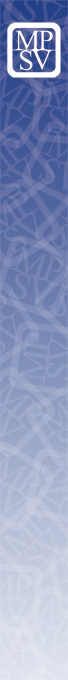 Úprava péče o dítě v případech domácího násilí
Zákonná kritéria pro rozhodování soudu o úpravě péče o dítě podle § 907 odst. 2 občanského zákoníku:
„ (2) Při rozhodování o svěření do péče soud rozhoduje tak, aby rozhodnutí odpovídalo zájmu dítěte. Soud přitom bere ohled na osobnost dítěte.., jakož i na citovou orientaci a zázemí dítěte, na výchovné schopnosti každého z rodičů.., na citové vazby  dítěte k jeho sourozencům, prarodičům, popřípadě dalším příbuzným i nepříbuzným osobám. Soud vezme vždy v úvahu, který z rodičů dosud o dítě řádně pečoval a řádně dbal o jeho citovou, rozumovou a mravní výchovu, jakož i to, u kterého z rodičů má dítě lepší předpoklady zdravého a úspěšného vývoje.“







Rozsah a forma pomoci poskytované rodiči ohroženému DN musí odpovídat tomu, že se jedná o osobu vystavenou různým formám fyzického či psychického násilí. Ohroženého rodiče je třeba podporovat v řešení problému, které je v zájmu jeho dětí.
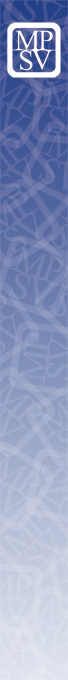 Úprava péče o dítě v případech domácího násilí
Konstantní judikatura Ústavního soudu ČR a ESLP:
Při rozhodování o svěření dítěte do péče rodičů nebo jiné osoby se neposuzuje pouze schopnost zajistit osobní péči o dítě, ale také jeho citové, vzdělávací a materiální potřeby; u osoby usilující o svěření dítěte do péče se posuzuje věk, zdravotní stav, výchovné a intelektuální schopnosti, morální integrita, její chování k dítěti a materiální zabezpečení.
§ 884 občanského zákoníku:
„(1) Rodiče mají být všestranně příkladem svým dětem, zejména pokud se jedná o způsob života a chování v rodině.“.
                  Násilný rodič zásadně nesplňuje předpoklady pro zajišťování výchovy dítěte a jeho zdravého vývoje.
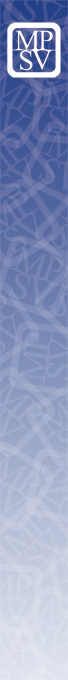 Styk dítěte s násilným rodičem
Čl. 9 odst. 3 Úmluvy o právech dítěte:
„Státy uznávají právo dítěte odděleného od jednoho nebo obou rodičů udržovat pravidelné osobní kontakty s oběma rodiči, ledaže by to bylo v rozporu se zájmy dítěte.“.
Čl. 4 Evropské úmluvy o styku s dětmi (č. 91/2005 Sb.m.s.):
„1. Dítě a jeho rodiče mají právo navázat a udržovat vzájemný pravidelný styk.
2. Tento styk lze omezit nebo vyloučit pouze tam, kde to je nezbytné v nejlepším zájmu dítěte.
3. V případě, že není v nejlepším zájmu dítěte udržovat styk s jedním z rodičů bez dohledu, je třeba zvážit možnost osobního styku s dohledem nebo jiné formy styku s tímto rodičem.“.
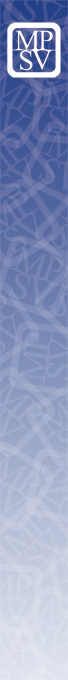 Úprava péče o dítě a styku v případech DN
Čl. 31 Istanbulské úmluvy:
„1. Strany učiní nezbytná legislativní i jiná opatření, aby při rozhodování o svěření do péče a právu na styk s dítětem byly brány v úvahu násilné incidenty, spadající do působnosti této úmluvy.
2. Strany učiní nezbytná legislativní i jiná opatření, aby uplatnění veškerých práv spojených s péčí a stykem s dítětem neohrožovalo práva a bezpečnost oběti či dětí.“
                Styk dítěte s rodičem je primárně jeho právem, nikoliv povinností; prioritou musí být ochrana bezpečí dítěte, předcházení vzniku psychické či jiné újmy a respektování přání, názorů a pocitů dítěte.